28 Oct 2015:Chp. 7 Moving Beyond Linearity
Quiz Chp. 6
Polynomial Regression
Step Functions
Basis Functions
Regression Splines
Smoothing Splines
Local Regression
Generalized AdditiveModels
Kuis
Apakah akibat dari perbedaan jumlah n (=records) dan p (=attributes), untuk regresi linear sebagai berikut:
n >> p
n ~ p
n << p
Berikan konseptual dan cara kerja untuk metode-metode:
Subset selection
Shrinkage
Dimensional reduction
Apakah perbedaan mendasar antara best subset selection dan forward/backward selection? Apakah keuntungan dan kerugian dari masing-masing?
Apakah perbedaan mendasar antara regresi linear konvensional dengan metode shrinkage, seperti ridge regression dan lasso?
Berikan konsep dasar metode PCA (Principal Component Analysis). Berikan contoh dan penjelasan.
Moving Beyond Linearity
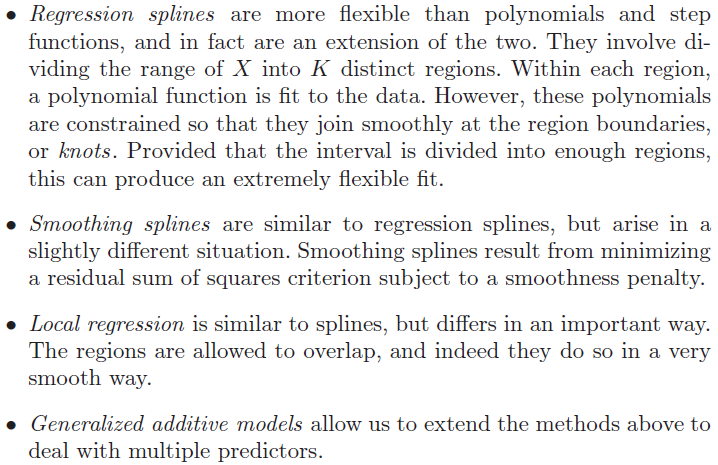 Polynomial Regression
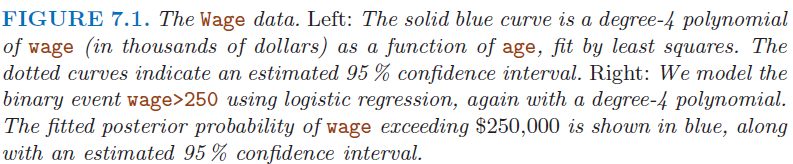 Detail Polynomial Regression
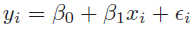 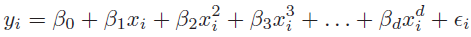 Detail Polynomial Regression (cont’d)
Step Functions
Step Functions (Cont’d)
Fitting Step Functions
Piecewise Polynomials
Piecewise Polynomials (cont’d)
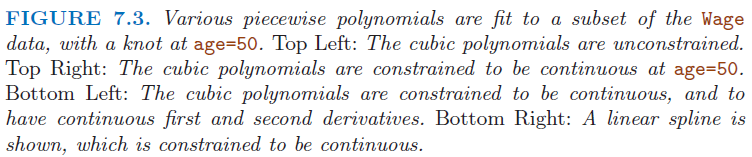 Linear Splines
Linear Splines (cont’d)
Cubic Splines
Cubic Splines (cont’d)
Natural Cubic Splines
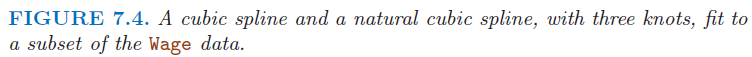 Fitting splines in R
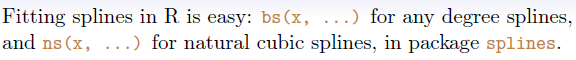 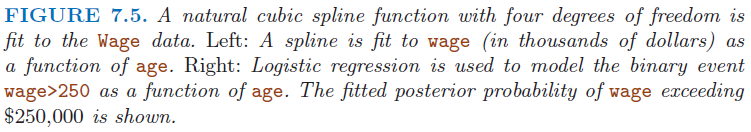 Knot Replacement
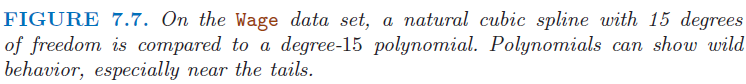 Smoothing splines
Smoothing splines (cont’d)
Smoothing Splines (con’d) – choosing λ
Smoothing splines
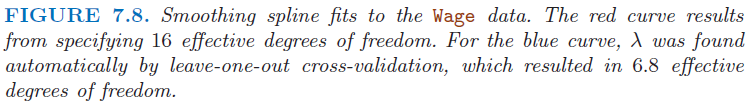 Local Regression
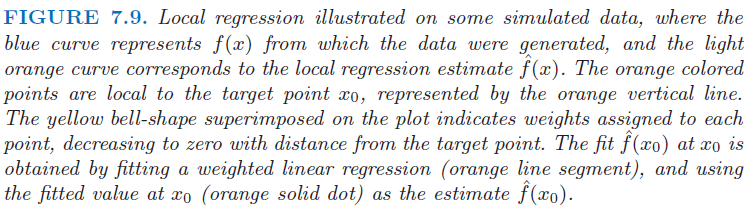 Local Regression Algorithm
Generalized Additive Models
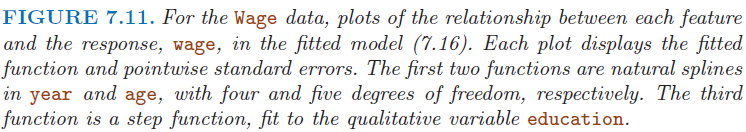 GAM Details
GAM for Classification
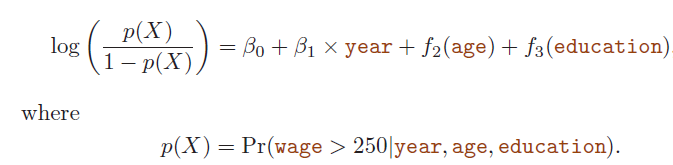 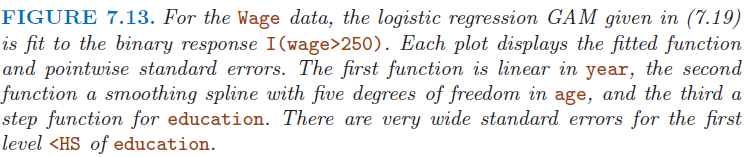 Practical Exercise (Chp. 7 ISLR)
Lab 1: Polynomial Regression and Step Functions
Lab 2: Splines
Lab 3: GAMs
Tugas Besar
Progress??